Krótka charakterystyka programu Access i 
systemu zarządzania bazami danych MySQL
komponenty programu 
MS Access


Tabele
Relacje
Kwerendy


Formularze
Raporty
Makra
Moduły VBA
mogą być generowane przy pomocy kodu SQL, albo przy 
użyciu narzędzi graficznych  (w praktyce, w przypadku 
programu MS Access stosuje się głównie tę drugą możliwość)
narzędzia pomocnicze, umożliwiają np. tworzenie 
interfejsów przyjaznych dla użytkownika
komponenty programu 
MS Access


Tabele
Relacje
Kwerendy


Formularze
Raporty
Makra
Moduły VBA
komponenty systemu MySQL



Tabele
Relacje
Kwerendy


w wersji najbardziej podstawowej nie ma tutaj 
ani narzędzi wspomagających tworzenie bazy
przez programistę, ani narzędzi pozwalających 
tworzyć interfejs dla użytkownika końcowego
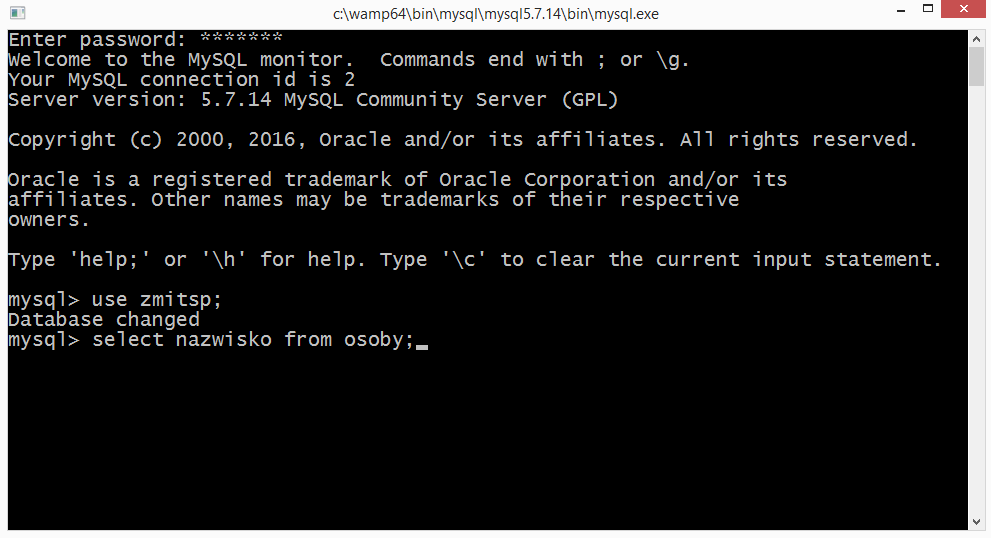 tutaj wpisywany mogą  być polecenia SQL
Praca w trybie konsolowym stanowi najbardziej podstawowy tryb pracy 
dla MySQL (w praktyce stosuje się zaś często inne „okienkowe” rozwiązania).


Podobnie jest dla innych systemów zarządzania bazami danych. Można przyjąć, że
tryb konsolowy jest zawsze trybem podstawowym, nawet jeśli używane są
wygodniejsze programy narzędziowe.
pakiet użytecznych programów
do przygotowywania aplikacji 
internetowych
WAMP


Windows - system operacyjny

Apache – serwer udostępniający strony internetowe

MySQL – system zarządzania bazami danych

PHP - język programowania 
przeznaczony do współpracy z kodem HTML
Przypadek bardzo prostego kodu w języku HTML
serwer stron internetowych
odbiór pliku *.html, który jest 
wyświetlany przez przeglądarkę
zgodnie z kodem
wpisanie adresu strony
internetowej do przeglądarki
użytkownik Internetu
w dużym uproszczeniu,
w zasadzie to już wykracza 
poza ramy przedmiotu
Bazy Danych
Przypadek  kodu w języku HTML zawierającego 
fragmenty napisane w innych językach
serwer stron internetowych
przed przekazaniem pliku, dodatkowe
przetwarzanie po stronie serwera
wpisanie adresu strony
internetowej do przeglądarki
odbiór pliku *.html, który jest 
wyświetlany przez przeglądarkę
zgodnie z kodem
dodatkowe przetwarzanie pliku 
po stronie użytkownika
użytkownik Internetu
przetwarzanie po stronie użytkownika 
np. JavaScript
przetwarzanie po stronie serwera
np. PHP

przed wysłaniem pliku do użytkownika kod PHP 
jest wykonywany, a jego rezultaty wstawiane do kodu 
w języku HTML, w szczególności przy pomocy 
komend PHP można wydobywać dane z baz danych 
systemu MySQL lub można także 
przetwarzać dane pochodzące od użytkownika
program bardzo przydatny do nauki relacyjnych 
baz  danych, ewentualnie  może być wykorzystany 
jako narzędzie pomocnicze przy tworzeniu zaawansowanych 
baz w języku SQL, w chwili obecnej raczej nieużywany 
w zastosowaniach profesjonalnych
Access
system używany w wielu zastosowaniach 
profesjonalnych , będący często jakby na zapleczu
aplikacji internetowych
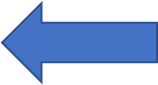 MySQL
Access
-tworzenie kwerend prostych, wybierających dane

-tworzenie kwerend złożonych, wybierających dane

-krótkie omówienie formularzy, raportów i innych narzędzi 
do tworzenia graficznego interfejsu użytkownika
tworzenie kwerend prostych, wybierających dane (Access)
Tabela Państwa
Tabela Miasta
id_państwa
1
2
państwo
Polska
Francja
id_miasta
1
2
3
4
miasto
Paryż
Warszawa
M_sporne
Szczecin
państwo
2
1

1
kwerendy proste polegają na wyświetleniu danych z jednej tabeli,
najłatwiej tworzy się je się używając Projektu kwerendy,
można tylko wyświetlać dane z tabeli, ale można także wykonywać pewne 
operacje matematyczne, są to wtedy kwerendy zliczające, które aktywuje się 
przyciskiem „∑”
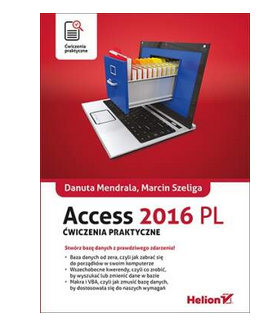 MS Access: zalecana lektura
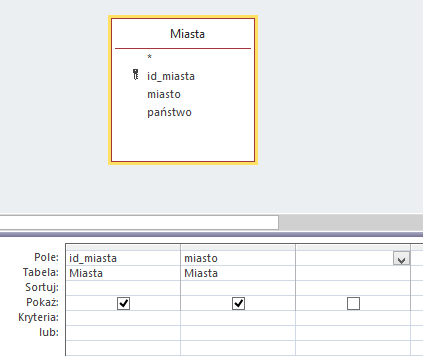 Wynik uruchomienia kwerendy
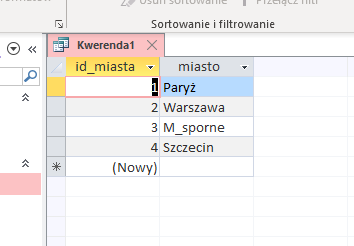 Projekt kwerendy
błędna realizacja poprzedniej kwerendy
poniżej brakuje wartości „M_sporne”

(dodatkowe tabela zakłóca wyświetlanie
miast z tabeli Miasta
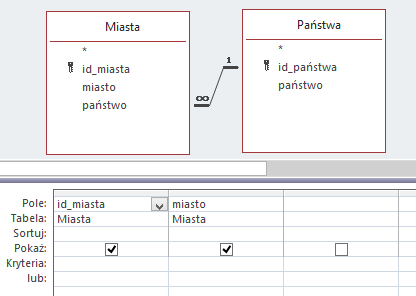 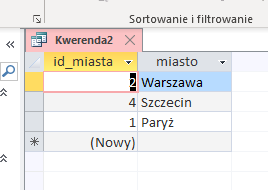 przykładowa instrukcja w języku SQL
tworząca kwerendę prostą, wybierającą dane
SELECT miasto  FROM Miasta WHERE id_miasta=1;
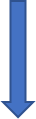 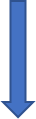 warunki dodatkowe,
efektywnie ograniczające 
liczbę wyświetlanych
wierszy
w ogólności tutaj wstawiamy
nazwy kolumn, które chcemy
 wyświetlić

(bardziej ogólnie można było
napisać Miasta.miasto)
nazwa tabeli, z której
wybieramy dane
tworzenie kwerend złożonych (Access)
Tabela Państwa
Tabela Miasta
id_państwa
1
2
państwo
Polska
Francja
id_miasta
1
2
3
4
miasto
Paryż
Warszawa
M_sporne
Szczecin
państwo
2
1

1
Access: relacje utworzone wcześniej podczas tworzenia tabel i wpisywaniu danych
są automatycznie przenoszone, jako domyślne warunki złączenia tabel przy tworzeniu kwerend
(MySQL- tworzenie tabel i kontrola wpisywania danych są w dużym stopniu 
niezależne od tworzenie kwerend)
pierwszy ważny przypadek
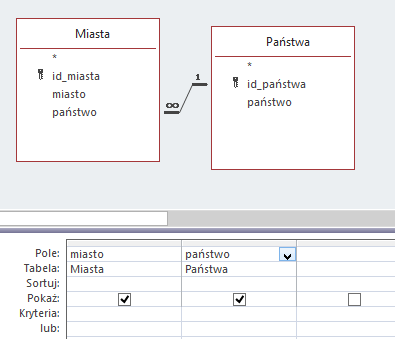 poniżej brakuje wartości „M_sporne”, 
ale ogólnie jest raczej OK
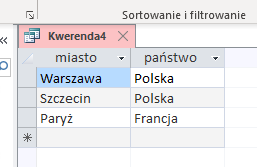 drugi ważny przypadek (po ręcznym usunięciu połączenia 1-∞)
w wyniku kwerendy mamy 8 wierszy (4x2)
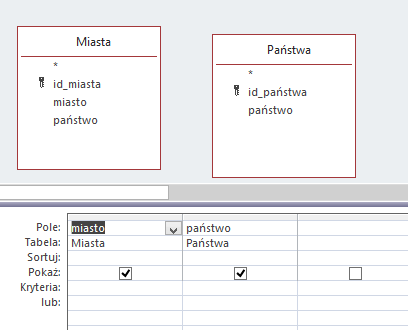 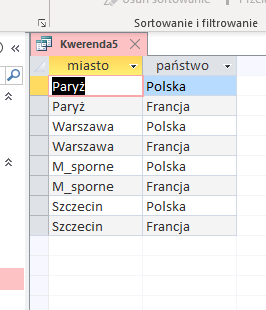 (ukryta) logika tworzenia złożonych zapytań
krok 1: złączeniem bazowym jest tzw. iloczyn kartezjański dwóch tabel
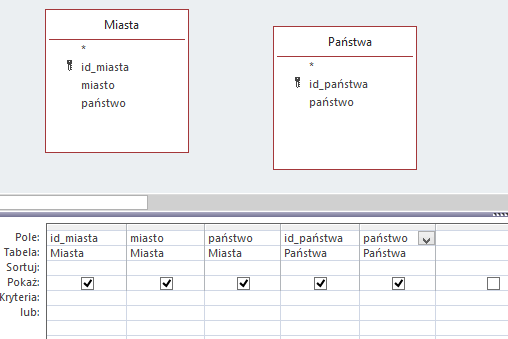 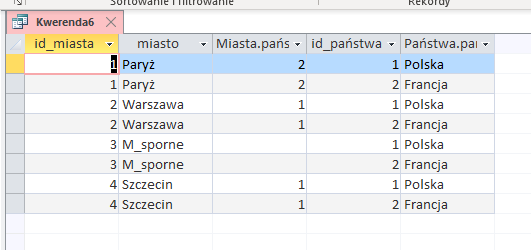 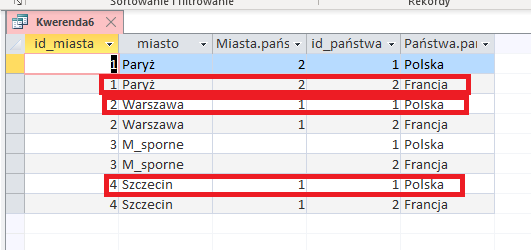 tylko dla zakreślonych wierszy zachodzi 
Miasta.państwo=Państwo.id_państwa,
i to są te wiersze, które tak naprawdę nas interesują
krok2: wymuszenie warunku równości
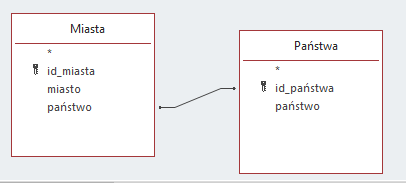 instrukcja SQL
SELECT Miasta.id_miasta, Miasta.miasto, 
Miasta.państwo, Państwa.id_państwa, 
Państwa.państwo
FROM Państwa INNER JOIN Miasta 
ON Państwa.id_państwa = Miasta.państwo;
graficzne wymuszenie 
warunku „równości”
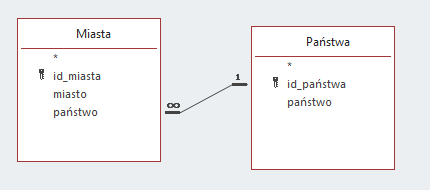 krok 3: wybieramy tylko te kolumny, które chcemy wyświetlić
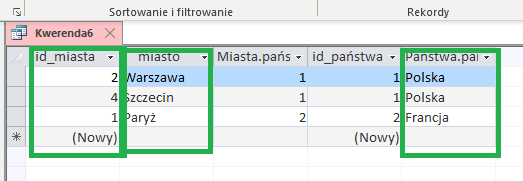 można zastosować 
kod SQL lub zdefiniować
wybór graficznie
SELECT Miasta.id_miasta, Miasta.miasto, Państwa.państwo
FROM Państwa INNER JOIN Miasta ON Państwa.id_państwa = Miasta.państwo
ORDER BY Miasta.id_miasta;
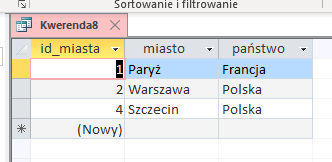 wynik końcowy
(zazwyczaj tylko 
to widzimy)
uzupełnienie: trzeci ważny przypadek (tzw. złączenie zewnętrzne)
w wyniku kwerendy otrzymujemy dodatkowo
także miasta bez odpowiedników w tabeli Państwa
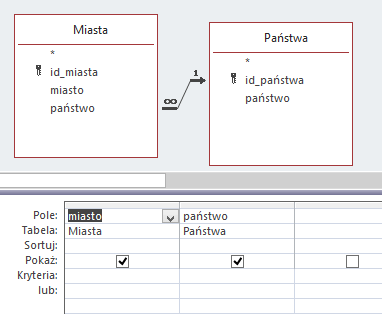 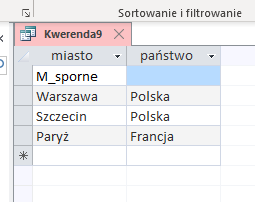 przykład formularza utworzonego automatycznie
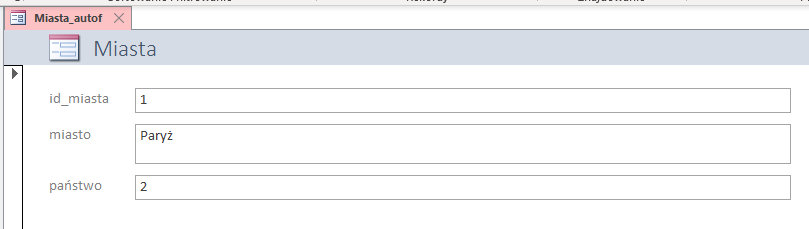 formularze mogą być często wygodniejsze od tabel, do wpisywania i odczytywania danych
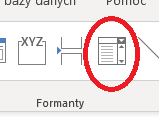 przykład formularza z listą rozwijaną utworzoną 
z pomocą formantu „kombi”
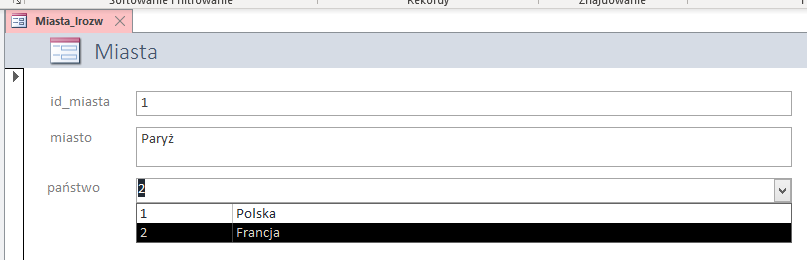 program Access posiada bardzo dużo różnych możliwości tworzenia formularzy 
ułatwiających pracę potencjalnym użytkownikom końcowym
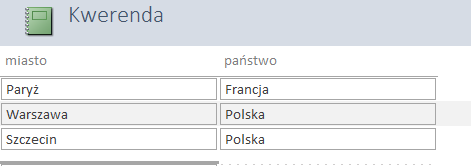 raport wygenerowany 
automatycznie
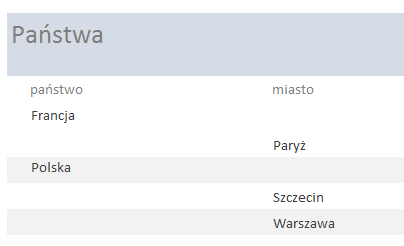 raport z grupowaniem 
danych (jedna z możliwości
tworzenia raportów 
„przyjaznych” dla użytkownika
końcowego)
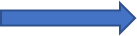 MySQL
-ogólna charakterystyka pracy, z poziomu konsoli,  
    z systemem zarządzania bazami danych  (SZBD) MySQL

-wybrane przykłady instrukcji SQL realizowanych przy użyciu  SZBD MySQL

-tworzenie zapytań złożonych wybierających dane z wielu tabel
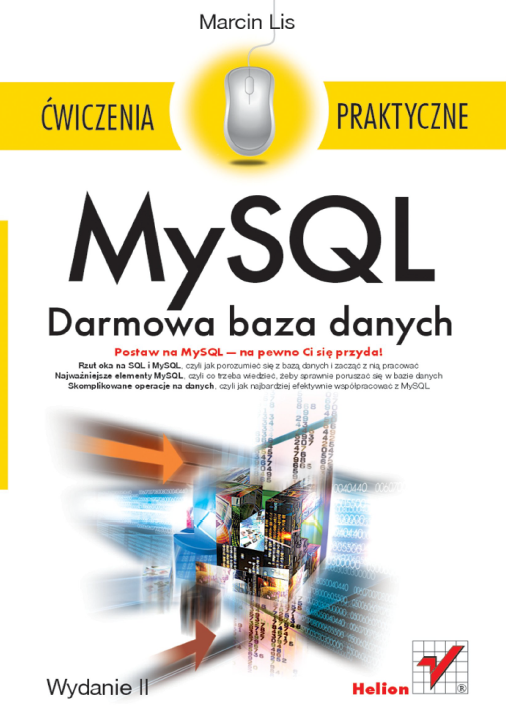 polecana lektura: 
Marcin Lis - MySQL. Darmowa 
baza danych. Ćwiczenia praktyczne, 
wyd. drugie, 2013, Helion,  Gliwice
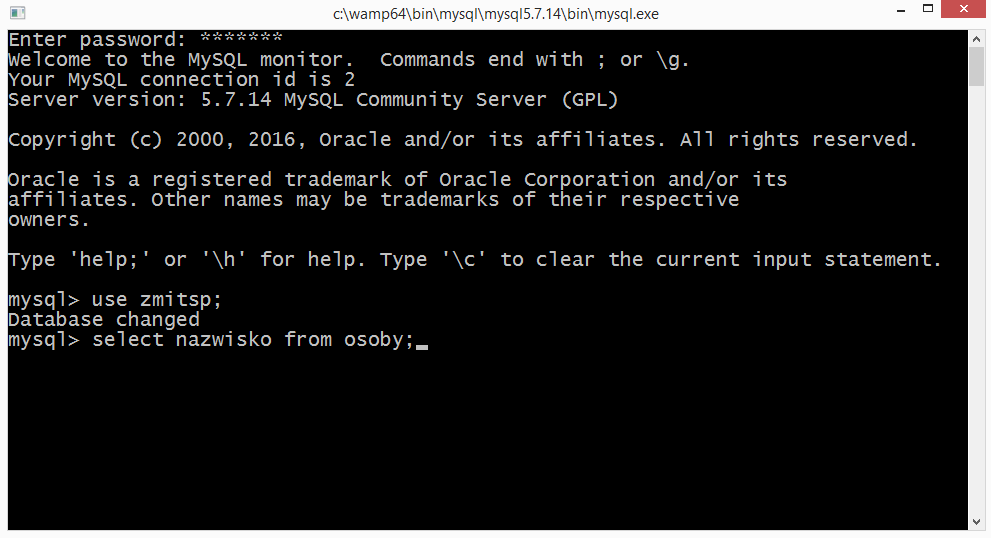 tutaj wpisywany mogą  być polecenia SQL
instrukcje pomocnicze:  
Monitora SQL
oraz ułatwiające
do poruszanie się po bazie
(„nawigacyjne”)
(w praktyce często nie muszą
kończyć  się średnikiem)
praca z SZBD MySQL 
w trybie konsolowym
(zawsze powinny 
kończyć się średnikiem, jeśli
wcześniej pojawi się ENTER,
to zgłasza się kolejna linia 
do kontynuowania 
wpisywania instrukcji)
„główne” instrukcje języka SQL 
(w wersji zaimplementowanej 
w systemie MySQL)
zaleca się, aby instrukcje 
były zakończone 
średnikiem
ważniejsze instrukcje
Monitora MySQL  oraz 
instrukcje „nawigacyjne”
>help; także >\h       - pomoc on-line
>quit; także >\q        - koniec pracy

>source ścieżka do pliku oraz nazwa pliku;
       -polecenia kolejno wykonywane z pliku

>use nazwa bazy danych;
do kontroli przebiegu pracy 
ważne są następujące polecenia ze średnikami

                    >show databases;
                    >show tables;
typu GRANT, REVOKE
-do administrowania kontami 
użytkowników
DCL (data control language)
„główne”
instrukcje SQL
(zaimplementowane 
w SZBD MySQL)
typu CREATE, DROP
-do generowania i usuwania schematów
tabel
DDL (data definition language)
typu INSERT, SELECT, UPDATE
-do wstawiania, uaktualniania 
i wyświetlania danych
DML (data manipulation language)
>CREATE DATABASE testowa_db;
>SHOW DATABASES;

>USE testowa_db;

>CREATE TABLE tab_probna(
  ->id_h INT PRIMARY KEY,
  ->nazwa_t CHAR(10));

>INSERT INTO tab_probna VALUES (1, 'one’);
>INSERT INTO tab_probna VALUES (2, 'two');

>SELECT * FROM tab_probna;
>SELECT id_h,id_h FROM tab_probna;

>DROP TABLE tab_probna;
>DROP DATABASE testowa_db;
wybór bazy dany do pracy
test
środowiska
MySQL
utworzenie tabeli 
z dwiema kolumnami
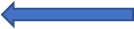 wyświetlenie danych 
z tabeli
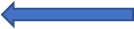 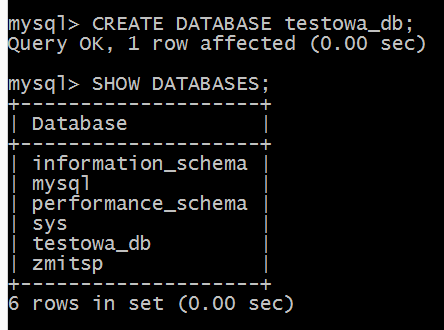 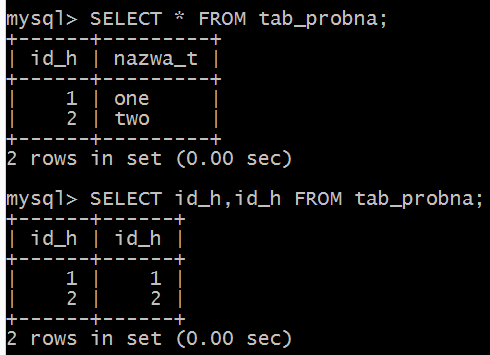 utworzenie bazy danych testowa_db
wyświetlenie danych z tabeli
Tabela pracownicy
id_prac

7513
9842
6651
9006
d_ur

1967-0502
1957-09-15
1978-12-22
1963-09-19
numer_wydz

128
42
128
128
imie_i_nazw

Ewa Nowacka
Bartosz Kowalski
Andrzej Plater
Barbara Cetryk
przykład
Tabela wydzialy
mamy dwie tabele, pokazane zostanie,
jak, przy użyciu trybu konsolowego MYSQL,
wprowadzić do bazy danych zawarte 
w nich  informacje oraz jak wyświetlać dane
numer_wydz

42
128
nazwa_wydz

Finanse
Badania i Rozw
>CREATE TABLE pracownicy (
  ->id_prac INT NOT NULL PRIMARY KEY,
  ->im_i_nazw CHAR(20),
  ->d_ur DATE,
  ->numer_wydz INT);

>INSERT INTO pracownicy (id_prac, im_i_nazw,
   ->d_ur, numer_wydz)
   ->VALUES (7513, 'Ewa Nowacka', '1967-05-02’, 128);
>INSERT INTO pracownicy (id_prac, im_i_nazw,
   ->d_ur, numer_wydz)
   ->VALUES (9842, 'Bartosz Kowalski', '1957-09-15', 42);
>INSERT INTO pracownicy (id_prac, im_i_nazw,
   ->d_ur, numer_wydz)
   ->VALUES (6651, 'Andrzej Plater', '1978-12-22', 128);
>INSERT INTO pracownicy (id_prac, im_i_nazw,
   ->d_ur, numer_wydz)
   ->VALUES (9006, 'Barbara Cetryk', '1963-09-19', 128);
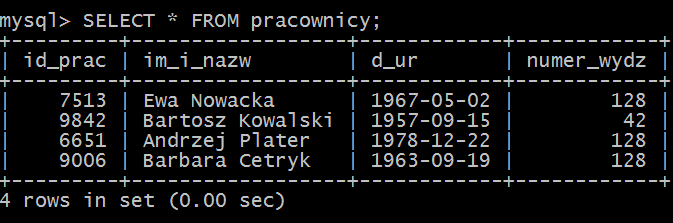 wyświetlenie całej utworzonej tabeli
>CREATE TABLE wydzialy (
  ->numer_wydz INT NOT NULL PRIMARY KEY,
  ->nazwa_wydz CHAR(20));

>INSERT INTO wydzialy (numer_wydz, nazwa_wydz)
  ->VALUES (42, 'Finanse’);
>INSERT INTO wydzialy (numer_wydz, nazwa_wydz)
  ->VALUES (128, 'Badania i Rozw');
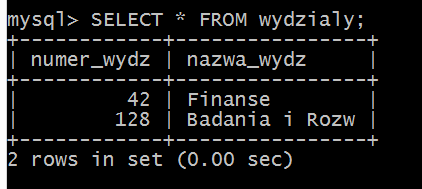 wyświetlenie tabeli wydzialy
kwerendy tworzone na podstawie jednej tabeli
>SELECT COUNT(*) FROM pracownicy; 
albo
>SELECT COUNT(id_prac) FROM pracownicy;


>SELECT COUNT(*), numer_wydz
  ->FROM pracownicy
  ->GROUP BY numer_wydz; 
albo
>SELECT COUNT(id_prac), numer_wydz
  ->FROM pracownicy
  ->GROUP BY numer_wydz;
kwerenda zwracająca
liczbę wierszy w tabeli pracownicy
kwerenda pokazująca liczbę
pracowników na każdym wydziale 
(identyfikowanym przez numer a nie nazwę)
kwerendy tworzone na podstawie jednej tabeli
>SELECT im_i_nazw
  ->FROM pracownicy
  ->WHERE d_ur BETWEEN '1960-01-01’
  ->AND '1970-01-01’;



>SELECT im_i_nazw, numer_wydz
  ->FROM pracownicy 
  ->WHERE numer_wydz=(SELECT numer_wydz FROM
  ->pracownicy WHERE im_i_nazw='Ewa Nowacka');
kwerenda wyświetlająca 
pracowników urodzonych 
w zadanym przedziale czasowym
zapytanie z tzw. podzapytaniem
(instrukcja SELECT jest użyta dwa razy)
kwerendy złożone utworzone na podstawie dwóch tabeli
>SELECT pracownicy.id_prac, pracownicy.im_i_nazw, 
  ->pracownicy.numer_wydz, wydzialy.nazwa_wydz
  ->FROM pracownicy INNER JOIN wydzialy
  ->ON pracownicy.numer_wydz=wydzialy.numer_wydz;
kwerenda wyświetlająca 
 informacje o pracownikach, 
łącznie z nazwą wydziału
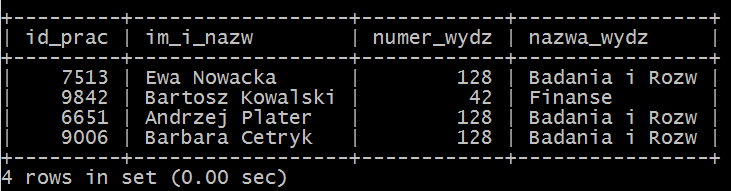 wynik działania kweredy
kwerendy złożone utworzone na podstawie dwóch tabeli
>SELECT wydzialy.nazwa_wydz, 
  ->COUNT(pracownicy.id_prac)  AS liczba_prac
 ->FROM pracownicy INNER JOIN wydzialy
->ON pracownicy.numer_wydz=wydzialy.numer_wydz
->GROUP BY wydziały.nazwa_wydz;
kwerenda pokazująca ile jest pracowników 
na każdym wydziale 
(identyfikowanym poprzez nazwę)
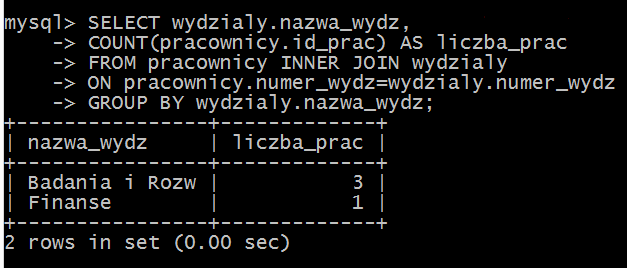 w przypadku MySQL relacje pomiędzy 
tabelami nie mają dużego wpływu 
na kwerendy wybierające dane (o ich właściwą 
formę programista musi się zatroszczyć sam) 

uwaga:  kolejność wyświetlania wierszy 
może zależeć od różnych czynników, 
jeśli nie jest wprost zdefiniowana



utworzenie dwóch tabel, a następnie
zdefiniowanie relacji pomiędzy nimi
(poprzez utworzenie klucza obcego),
ta relacja służy do kontroli
 wprowadzanych danych w obu tabelach
>DROP TABLE IF EXISTS pracownicy;
>DROP TABLE IF EXISTS wydzialy;

>CREATE TABLE pracownicy (
  ->id_prac INT NOT NULL PRIMARY KEY,
  ->im_i_nazw CHAR(20),
  -.d_ur DATE,
  ->numer_wydz INT) ENGINE = InnoDB;

>CREATE TABLE wydzialy (
  ->numer_wydz INT NOT NULL PRIMARY KEY,
  ->nazwa_wydz CHAR(20)) ENGINE = InnoDB;
>ALTER  TABLE pracownicy add FOREIGN KEY (numer_wydz) 
  ->REFERENCES wydzialy (numer_wydz);
tworzenie kwerend złożonych (MYSQL)
Tabela Państwa
Tabela Miasta
id_państwa
1
2
3
państwo
Francja
Polska
Czechy
id_miasta
1
2
3
miasto
Warszawa
Paryż
Rybnik
państwo
2
1
2
MySQL- tworzenie tabel i kontrola wpisywania danych przy pomocy relacji
są w dużym stopniu niezależne od tworzenie kwerend 

(Access: relacje utworzone wcześniej podczas tworzenia tabel i wpisywaniu danych
są automatycznie przenoszone, jako domyślne warunki 
złączenia tabel przy tworzeniu kwerend)
dwa sposoby łączenia tabel



-przy pomocy konstrukcji 
table1, table2
(+ ewentualnie „WHERE”)


-przy pomocy konstrukcji 
table1 INNER JOIN table2
(+ ewentualnie „ON”)
sposób niezalecany do zastosowań
praktycznych, ale ważny do zrozumienia
„logiki” łączenia tabel
sposób często spotykany w praktyce,
ale z nieco ukrytą logiką
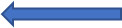 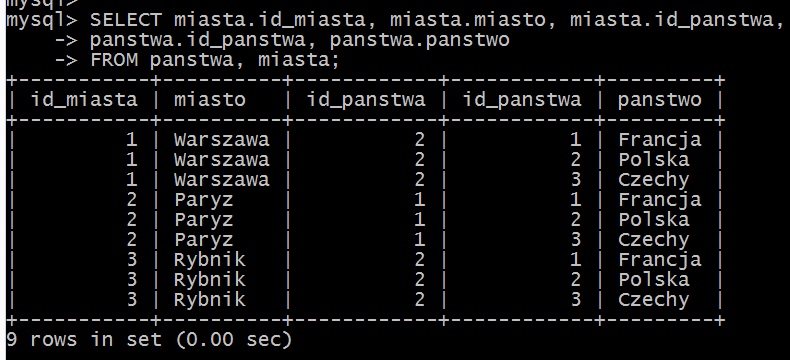 iloczyn kartezjański zbiorów
(pełne złączenie 
dwóch tabel)
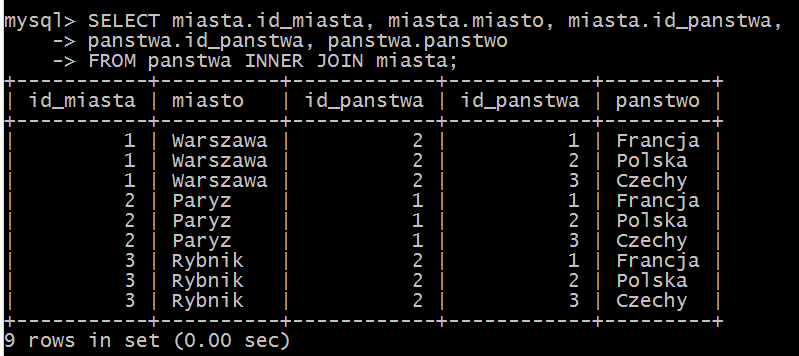 ten sam wynik 
przy użyciu
INNER JOIN
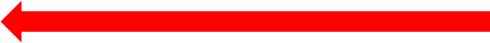 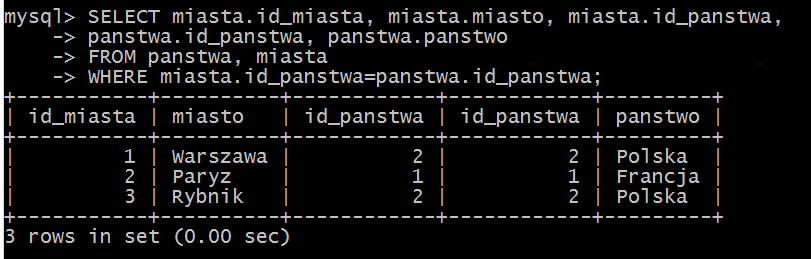 dodatkowy warunek
WHERE, ale efektywnie 
końcowy wynik jest 
wyznaczany „na piechotę”
to samo przy użyciu
INNER JOIN ... ON,
ta konstrukcja jest bardzo
specyficzna, więc cała
operacja może 
być przez serwery 
optymalizowana
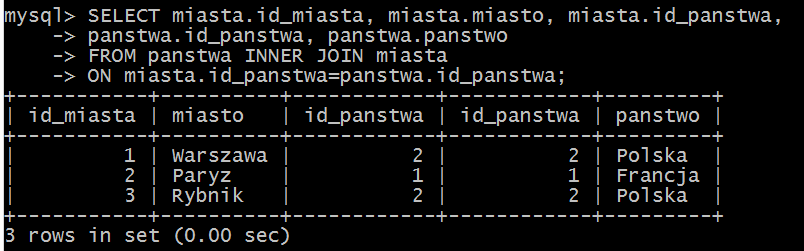 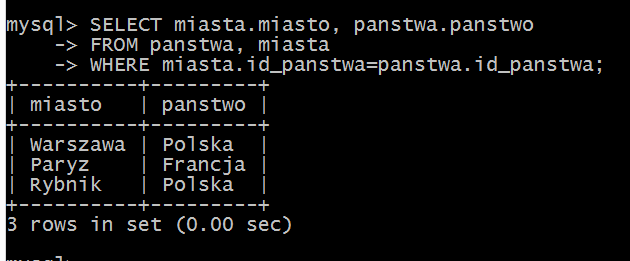 wyniki wykonania
kwerend, przy pozostawieniu 
kolumn istotnych 
dla użytkownika końcowego
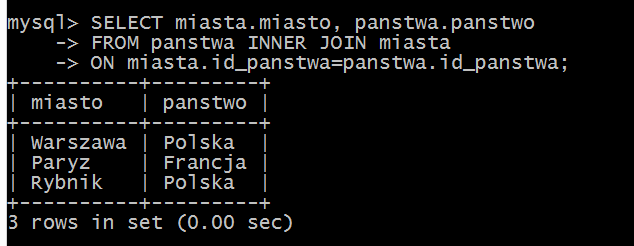 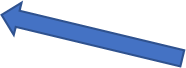 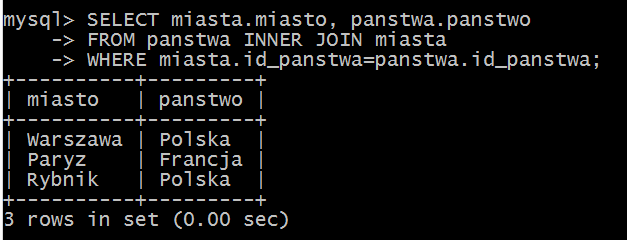 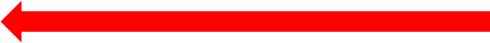 ciekawostka: INNER JOIN
może być używany razem
z WHERE (zamiast ON), ale
nie jest to zalecana forma